The Devon Partnership Trust Journey to Shared Decision Making
The story so far…
Once upon a time… (2009)
For people in recovery:
Empowerment
Choice
Control
Personal responsibility
Supported by services providing:
Collaborative partnerships
Coaching relationships
‘On tap not on top’
Statistics about medication: A different story
92% of people using mental health services are prescribed medication 

Up to half of all prescribees don’t take their medication as recommended

Recovery may not be at the heart of prescribing practice
Development of recovery oriented practice guidelines
Project group of stakeholders, including people with personal experience of using medication
Reviewed literature
Operationalised principles
Wider consultation with people using services & families
The lived experience of medication
Consistent with other research and published accounts:
Useful for stabilisation
Side effects interfere with personal recovery
Alternative strategies desirable but rarely offered
Experience of being patronised, not given information or choice, fear of compulsory treatment
Welcomed being listened to & involved in decision making, given information & choice
The role of medication in personal recovery: from ‘taking’ to ‘using’
Recovery is individual: people’s experiences of medication will be individual: There is no ‘right’ way to use medication in support of personal recovery 

The nature of the person’s relationship with medication that supports recovery: taking up an active stance

A tool that people can choose to use to help them achieve their personal recovery goals
Practices which support an active stance
Shared decision making
Supporting people to access & evaluate information about medication options
Exploring alternatives & ‘personal medicines’
Decision aids, self-monitoring tools, review
Exploring different frameworks of meaning
prescribing for effects not as ‘treatment’
Honest negotiation about safety
Crisis plans 
Post crisis debriefing & learning
And they all lived happily ever after…
Baker, E., Fee, J., Bovingdon, L., et al.(2013). From taking to using medication: recovery-focused prescribing and medicines management. Advances in Psychiatric Treatment, 19, 2-10
www.recoverydevon.co.uk
Advisory paper & summary report
Paper on survey findings

Just the first instalment! How do we get recommendations into practice?
Activities to encourage DPT staff to adopt  Shared Decision Making (SDM) practice
Part of Medicines Management Training  
Compulsory 3 hour SDM workshops for  173 prescribers &  11 pharmacists (64 by Jan 14 )
Compulsory 1 hour SDM workshops for 829 nurses & care coordinators (226 by Jan 14)
Remaining workforce of 1113 are welcome to attend but it is not compulsory  (26 by Jan 14)
Easy access to Choice and Medication website
SDM resources section on the medicines management homepage that everyone is asked to contribute to
Uptake of SDM workshops- Target 90% by April 2015
Choice & Medication Website
Can be accessed from DPT homepage (internet and intranet) www.devonpartnership.nhs.uk
Provides printed info in various formats
Handy charts & fact sheets also gives information re comparing medication, handling common side effects  & what to consider when stopping medication
Choice & Medication Use (1st Sept-30th Nov 2013)
2030 visits
1171 unique visitors
Approx 50:50 internal DPT to external users
Average visit duration was 3 mins 21 secs
Antidepressants was the most popular treatment area
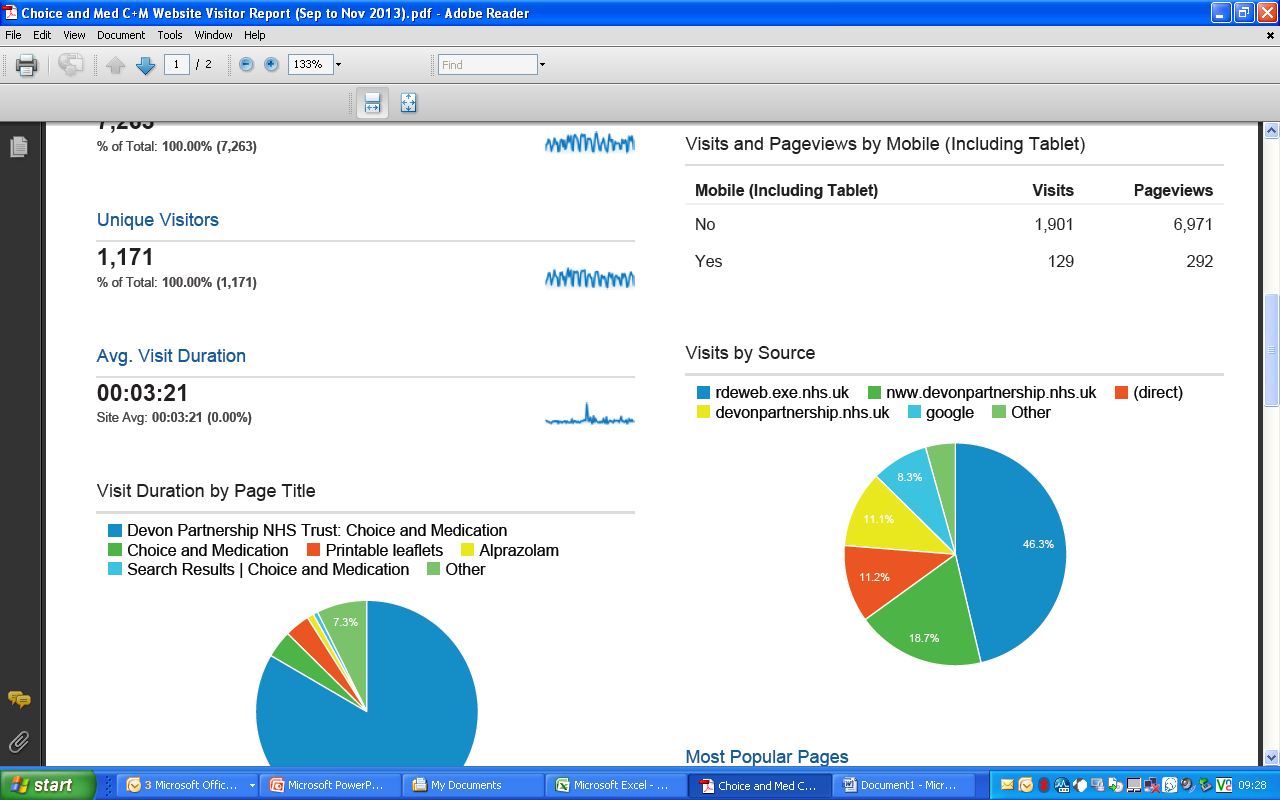 Activities to encourage people who use our services to adopt  Shared Decision Making
Posters with suggestions of questions they may like to ask at appointments
Leaflets & business cards advertising
Choice and Medication website
Medicines Information Helpline
Separate workshops ran by Elaine & Liz
Clinic Room Poster
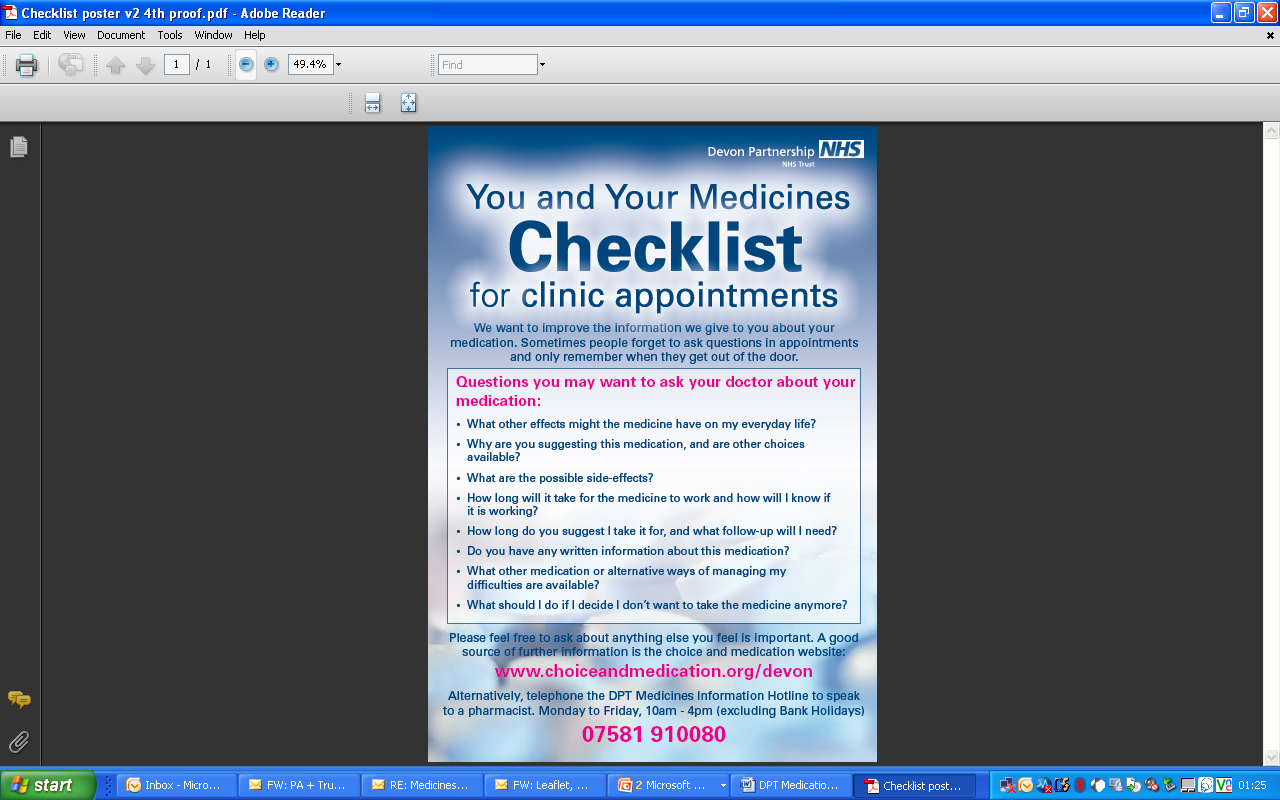 Medicines Information Helpline
Available Mon to Fri 10am-4pm
Open to public & healthcare professionals
General information re mental health meds (& signposting for physical health meds)   
Manned by a team of specialist mental health pharmacists
Advertised on the dispensing labels of discharge medication, and through our leaflets and posters
Not necessary to give your identity
Uptake of Meds Info Helpline
Prescriber workshops
Mandatory attendance
Not teaching- sharing best practice
Multi-disciplinary facilitators
Evidence base + relevant guidelines
Prescribee experience
Clinical conundrums
Tools and resources
Barriers to SDM: themes
Time pressures
Financial pressures
What to do when people are really ill
Not wanting to overload people with info
Lack of continuity of care 
Risks of changing when something is working
What has worked
move away from teaching format
Elaine’s input + multidisciplinary format
participants from range of experience/backgrounds
good open discussion, people feel able to raise issues they face
What hasn’t worked so well
poor attendance
‘preaching to the converted’
some barriers persist however much we discuss them
NHS survey results 2010-2013
Ongoing challenges
Theory-practice gap: ‘we’re doing it already’

Preaching to the converted

Competing organisational priorities 

Doing it on top of the day job: lack of resources for robust, specific, evaluation

Need to gather evidence of improved outcomes